GELENEKSEL ÖLÇME ve DEĞERLENDİRME YÖNTEMLERİ
Ölçme ve değerlendirme teknikleri ikiye ayrılır:

 Geleneksel ölçme ve değerlendirme teknikleri

 Alternatif (tamamlayıcı) ölçme ve değerlendirme teknikleri
Geleneksel ölçme ve değerlendirme teknikleri nelerdir?
Geleneksel Ölçme ve Değerlendirme Teknikleri

     Çoktan seçmeli testler
     Doğru yanlış soruları
     Eşleştirme soruları
     Tamamlama (Boşluk doldurma) soruları
     Kısa cevaplı yazılı yoklamalar
     Uzun cevaplı yazılı yoklamalar
     Soru-cevap
EŞLEŞTİRME TESTLERİ
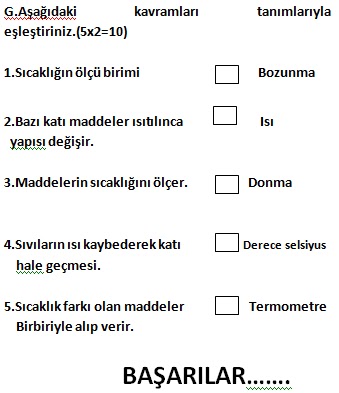 Sol sütunda madde köklerinin ve sağ sütunda cevapların yer aldığı iki sütunlu eşleştirme maddelerinden oluşan testlere eşleştirme testleri denilmektedir. Eşleştirme testlerinde şans başarısının doğru cevaplama olasılığını azaltması için cevap sayısının madde kökü sayısından fazla olması gereklidir.
KISA CEVAPLI TESTLER
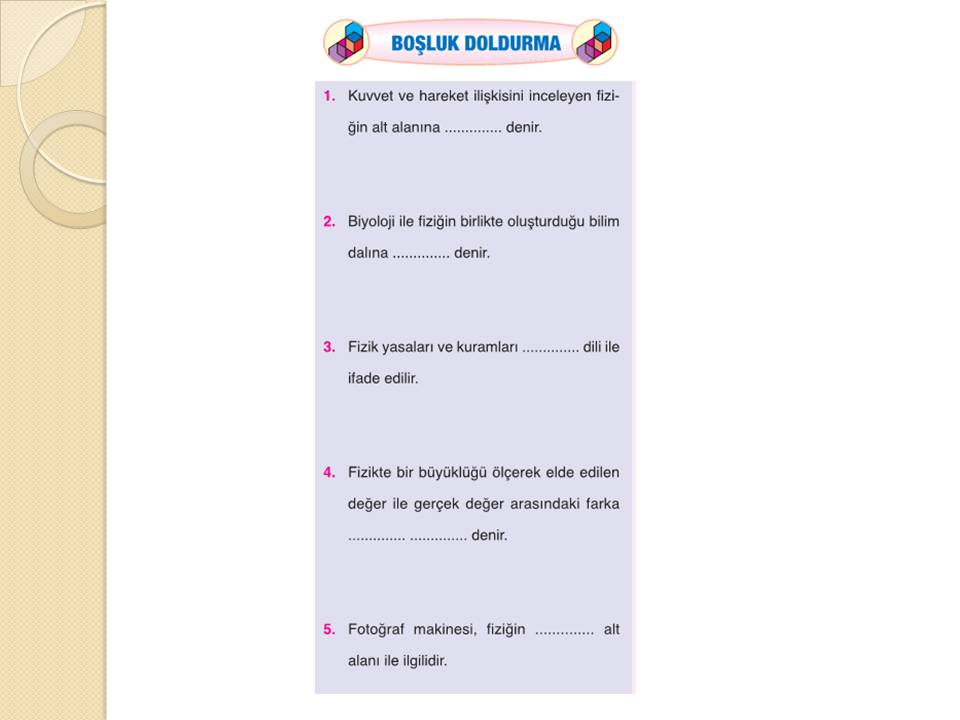 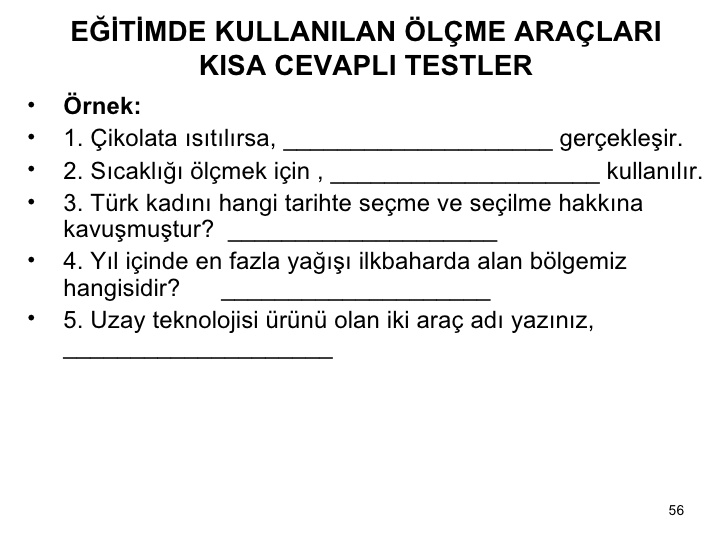 Cevabı bir kelime, rakam veya en çok bir cümle ile verilebilen sınavlardır. Kısa cevap maddeleri, soru cümlesi , tanımlama, soru cümlesi ya da eksik cümle yapısında olabilir.
Kuvveti tanımlayınız.
Hareket eden bir cismi durduran, duran bir cismi hareket ettiren, cisimlerin şekil, yön ve doğrultularını değiştiren etkiye _____ denir.
AĞAĞIDA SOL TARAFTAKİ SORULARI SAĞ TARAFTAKİ DOĞRU CEVABIYLA EŞLEŞTİRİNİZ

Her öğrenciye aynı soru sorulamaz.				A)Eşleştirme
Sol sütunda sorular sağ sütunda muhtemel cevaplar vardır.	B)Kısa Cevaplı
Şans başarısı %50 olduğundan güvenirlik azdır.			C)Yazılı Yoklama
Öğrencileri ezbere yöneltir.					D)D/Y Testler 
								E)Sözlü Yoklamalar
								F)Çoktan Seçmeli Testler